Other Transactions 101
Diane Sidebottom
Senior Policy Advisor, Contracts Management Office
Distribution Statement A: Approved for Public Release
The Present Situation in the Science and Technology Community
PAST

Innovation fueled by the Government

Commercial sector wanted to work with the Government


DoD was primary driver of technology innovation by making substantial investments in R&D in the defense industrial base

DoD powered a technology advantage on the battlefield with its investments in R&D
PRESENT

Innovation fueled by private sector

Cutting edge commercial firms with large R&D investments are reluctant to work with the Government

Focus and pace of S&T innovation in leading technology areas have shifted from Government to commercial sector

DoD needs to work with and leverage commercial sector to maintain technology advantage on the battlefield
DISTRIBUTION STATEMENT A. Approved for public release; distribution is unlimited
2
Impediments to Commercial Firm Participation
Traditional procurement process is too slow

Traditional procurement contracts are based on “regulation” rather than
	“negotiation”

Government’s cost-based pricing system is cumbersome
Specialized accounting and audit systems
Actual and perceived oversight excesses

Government’s approach to intellectual property can be overreaching
DISTRIBUTION STATEMENT A. Approved for public release; distribution is unlimited
3
Tool Box
Acquisition	  			Non-Acquisition
CRADA	A legal agreement between a federal laboratory and industry used for the transfer of commercially useful 	technologies from federal laboratories to the private sector and to make accessible unique technical 	capabilities and facilities.
Distribution Statement A: Approved for Public Release
Other Transactions Authorities
DoD has statutory authority to award Other Transactions (OT) (as do many other agencies) 
OTs for Research (aka Technology Investment Agreements (TIAs)) –       10 U.S.C. 4021 (formally 10 U.S.C. 2371)
OTs for Prototypes – 10 U.S.C. 4022 (formally 10 U.S.C. 2371b)
OTs for Production – 10 U.S.C. 4022(f) (formally 10 U.S.C. 2371b(f))
Awards using either statute are largely exempt from the Federal acquisition statutes and regulations and allow for negotiation of all agreement terms and conditions
Distribution Statement A: Approved for Public Release
5
Unique Aspects of OT Authority
Advance payments are allowed
Recovery of Government funds are permitted
Materials submitted under a solicitation for an OT are exempt from the Freedom of Information Act for five years from the date on which the information is received by DoD
Flexible methods of competition 
Competition in Contracting Act does not apply
Flexible contract terms can be negotiated 
Not bound by most procurement laws and regulations (FAR)
No Termination for Default or Termination for Convenience
Option for a wide variety of flexible relationships, including partnerships, consortia or teaming arrangements
Intellectual property terms are open to negotiation
The Bayh-Dole Act (patents) and 10 U.S.C. 3771-3775 (formally 10 U.S.C. 2320) (Rights in technical data) does not apply
Flexibility in payment methods, including milestones
Distribution Statement A: Approved for Public Release
6
10 U.S.C. 4021 (formally 10 U.S.C. 2371)
Statutory Authority
Allows the Secretary of Defense and Secretaries of the military departments to enter into transactions (other than contracts, cooperative agreements, and grants) to carry out basic, applied, and advanced research projects
Allows for advance payments
Provides for recoupment of funds
The recouped funds would not be considered a miscellaneous receipt and have to go back to the Treasury
The funds would be a credited to the same account as the original federal funds and will be available for the same purposes and period
To the maximum extent practicable, the research under the OT should not duplicate research done on other programs
To the maximum extent practicable, the amount of funds provided by the Government should not exceed the amount of funds provided by the other parties (i.e. 50/50 cost share)
Information submitted during the award process (competitive or noncompetitive) is exempt from FOIA for 5 years from receipt
Distribution Statement A: Approved for Public Release
7
Permanent Codification of OT for Prototypes Statutory Authority
P.L. 103-160, Section 845






10 U.S.C. § 4022
(Formally 10 U.S.C. § 2371b)
Distribution Statement A: Approved for Public Release
8
Other Transactions for Prototypes – 10 U.S.C. § 4022 (formally 10 U.S.C. § 2371b)
Under certain circumstances, DoD may use the authority of 10 U.S.C. § 4021 (formally 10 U.S.C. 2371) to carry out prototype projects that are directly relevant to enhancing the mission effectiveness of military personnel and the supporting platforms, systems, components, or materials proposed to be acquired or developed by the DoD, or improvements of platforms, systems, components, or materials in use by the armed forces.
Distribution Statement A: Approved for Public Release
9
What’s a Prototype?
There is no established definition in the statute
Recent DoD Policy includes the following indicia:
Proof of concept
Model or pilot
Reverse engineering to address obsolescence
Novel application of commercial technologies for defense purposes
Agile development activity
Creation, design, development, and/or demonstration of technical or operational utility
Combinations of the above
Distribution Statement A: Approved for Public Release
10
Basic Statutory Requirements
10 U.S.C. 4022 (formally 10 U.S.C. 2371b) extends the authority of 10 U.S.C. 4021 (formally 10 U.S.C. 2371) to allow for prototype projects
Most of the authorities given under 10 U.S.C. 4021 apply to OTs for Prototypes as well
Use of competitive procedures to the maximum extent practicable
Allowance for recovery and retention of Government funds
Allowance for the use of advance payments
5 year FOIA exemption for information submitted during the award process, including proposals, business plans, and technical information
OTs for Prototypes are exempt from some requirements under 10 U.S.C. 4021 
Allows use of OT authority without having to justify why procurement contract, grant, or cooperative agreement is not feasible or appropriate
In fact, the FY18 NDAA (P.L. 115-91, Section 867) requires the SecDef to establish a preference for the use of OTs and experimental authority under 10 U.S.C. 4004 (formally 10 U.S.C. 2373) in the execution of S&T and prototype programs
There is no requirement for cost share except in certain circumstances
10 U.S.C. 4022 also has some additional statutory requirements 
Comptroller General’s access to information and review thresholds
Applicable when total agreement amount is in excess of $5,000,000
The Procurement Integrity Act (41 U.S.C. 2102-07) will apply 
There are statutory approval thresholds
There are unique participation requirements
Distribution Statement A: Approved for Public Release
11
Approval Levels
Approval levels will be determined on the value of each OT for Prototype transaction, including:
All options with established prices and
Any cost-shared amount required to be provided by the performing team
Approval levels will not be based on the total value of all OTs that might be executed for a specific prototype project or program or for follow-on production
Regardless of value, a separate approval is required for each phase – prototype or production
Distribution Statement A: Approved for Public Release
12
OT for Prototype Approval Levels (Per OT transaction)
* The determinations at these levels are nondelegable.  Additionally, OTs over $500M must give 30 days advance notice to the congressional defense committees
Distribution Statement A: Approved for Public Release
13
Who can participate?
10 U.S.C. § 4022
(formally 10 U.S.C. § 2371b)
4 options
At least one non-traditional defense contractor or non-profit research institution participating to significant extent; or
All significant participants in the transaction are small businesses or non-traditional defense contractors; or
At least 1/3 of the total cost of the prototype project is paid by the non-Federal parties; or
The agency SPE determines exceptional circumstances justify the use of the authority.
Distribution Statement A: Approved for Public Release
14
What does “significant participation” mean?
It is not defined in the statute

It can include, but is not limited to:
The participation causes a material reduction in the cost or schedule
The participation causes an increase in the performance of prototype
The performer is responsible for a new key component, technology, or process on the critical path
The performer is accomplishing a significant amount of the effort

What should not be the focus of a significant participation analysis is how much money the performer is getting

The agency’s analysis must be documented
Distribution Statement A: Approved for Public Release
15
What is a non-traditional defense contractor?
The definition of “non-traditional defense contractor” is in 10 U.S.C. § 3014  (formally 10 U.S.C. § 2302(9)) 

An entity that is not currently performing or has not performed in the last one-year period preceding the solicitation of sources by the Department of Defense (DoD), any contract or subcontract for the DoD that is subject to full CAS coverage
Distribution Statement A: Approved for Public Release
16
Follow-on Activities
The FY16 NDAA changed the follow-on production section of 10 U.S.C. 4022 (formally 10 U.S.C. 2371b) to be more practical and useful.
It now allows for follow-on production transactions under the following conditions:
The follow-on effort will be awarded to the participants in the OT transaction
This now includes subawards under a consortium OT
Competitive procedures were used for the selection of the participants in the OT transaction
The prototype phase was successfully completed
The follow-on effort can be awarded as an extension to the original OT, as a new OT, as a procurement contract, or under other procedures the SecDef may establish
You are not required to recompete 
It is not considered a sole source award
Distribution Statement A: Approved for Public Release
17
Notice Requirements
Recent guidance requires that advance consideration and notice be given to industry of the potential for a noncompetitive follow-on production effort
This is required regardless of the award vehicle ultimately chosen for the follow-on effort
This notice must be included in the solicitation documentation for the OT for Prototype award and in the awarded agreement
The language about the potential or planned follow-on effort must also be included in any subsequent OT agreement
Distribution Statement A: Approved for Public Release
18
Successful Completion
Determining “successful completion” of the OT for Prototype phase
The appropriate approving official determines in writing that the Prototype OT
Met the technical goals,
Satisfied established Agreement success metrics, or
Accomplished a particularly favorable or unexpected result that justifies transition 
Completion of a particular aspect of the project can occur prior to conclusion of the entire project to allow the Government to transition that aspect before completion of the prototype phase
Each OT for Prototype award will have a provision describing conditions of successful completion
Distribution Statement A: Approved for Public Release
19
Top 5 OT Issues
Agencies think speed to award is the goal of OTs
Agencies think they’ll be able to fully utilize the advantages of OTs without changing their internal processes
Agencies are not using the authority for the appropriate reasons
Agencies are choosing the award vehicle before fully determining the program goals and objectives
Agencies believe that using an IDIQ consortia is the only/best/preferred way to use the OT authority
Distribution Statement A: Approved for Public Release
20
Issue #1 – Agencies think speed is the goal of OTs
While faster speed to award can be a definite side effect of using the OT authorities, speed in and of itself is not the main purpose behind the authorities.  
OTs were created as an alternative way for the private sector to work with the Government, especially that part of the private sector that viewed the Government as too difficult or bureaucratic. 
This could be entities that had never worked with the Government before or more traditional contractors who were looking for more streamlined ways of doing business with the Government or interacting with the rest of industry.
For most organizations, the first few OTs they try may not be that fast
OTs require everyone on the Government team to embrace a different mindset that will likely be very unfamiliar and somewhat uncomfortable.
Contracting officers (COs) will have to learn how to craft agreement terms and conditions (something they are not taught) and how to fully negotiate the agreement terms (something they don’t generally do).  
Government attorneys will have to stop relying on a FAR/DFARS compliance model and begin to work with COs as a team in crafting and negotiating agreement language.
Agency leadership and decision makers will have to begin to view OTs as a different way of doing business and not force OTs to utilize the same processes and procedures as FAR-based contracts
Distribution Statement A: Approved for Public Release
21
Issue #2 – Agencies think they’ll be able to fully utilize the advantages of OTs without changing their internal processes
Agencies that usually do traditional FAR-based contracts are working in a very standardized, compliance-driven model
They are used to following the specific solicitation and award procedures laid out in the FAR for their various scenarios and awarding contracts that follow a common model with predetermined terms and conditions
They are used to following fairly standard templates and checklists
Everyone in the acquisition chain is familiar with the same model
The whole purpose behind OTs is flexibility and adapting your process and agreement to fit the circumstances that are facing you at that moment
There are no checklists and most of the existing templates are fairly top-level with a lot left to the organization to determine as it plans and negotiates
The only official guidance is fairly general and intended to give philosophical guidance rather than step-by-step instructions
Many agencies want to do OTs but want to keep their existing FAR-based processes then wonder why it isn’t more simplified or faster
When it comes to speed, it’s not the award vehicle that’s the issue, it’s the award process
Unless the organization can separate itself from its legacy processes and embrace the flexibility the OT authorities afford it, the organization will never fully benefit from using the OT authorities.
Distribution Statement A: Approved for Public Release
22
Issue #3 – Agencies are not using the authorities for the appropriate reasons
At its heart, the OT authority is an R&D authority
The language of 10 U.S.C. 4021 (formally 10 U.S.C. 2371) focuses on basic, applied, and advanced research
The language of 10 U.S.C. 4022 (formally 10 U.S.C. 2371b) focuses on expanding that prototype programs
The authorities were not intended to provide an full alternative acquisition approach that was appropriate to handle all of the various types of acquisitions the FAR was written
The FAR was written to buy supplies and most of its language is geared toward the specific issues involved in acquiring goods and services for the direct benefit of the Government.
The FAR has never been well suited for acquiring R&D solutions, which present very different types of issues.
The OT authorities were created to cater to the unique R&D issues and situations that arise in R&D programs
Just because an organization needs to acquire something quickly, doesn’t mean that OTs are the answer
Buying quantities of existing items to be used for their standard purpose or hiring support contractors for general internal support will rarely be suitable for OT awards
DoD has a host of alternative authorities that may be better suited to fulfilling non-R&D type actions 
One example, 10 U.S.C. 4004 (formally 10 U.S.C. 2373) allows for acquisitions for non-R&D purposes (see next slide).  Awards under 4004 would not be OTs but would be a different and distinct type of award vehicle 
DoD must be careful to use the OT authorities for the reasons Congress mandated or risk losing the authorities altogether
Distribution Statement A: Approved for Public Release
23
Issue #4 – Agencies are choosing the award vehicle before determining the program or project’s goals and objectives
Many organizations are deciding to utilize OTs before fully fleshing out the ultimate program goal and result it wishes to achieve with the award
OTs are chosen because of their perceived “coolness” or because the organization is pushing their use
This choice is made often before discussion of the program perimeters and downstream goals
Speed is often the primary factor in the decision
Organizations then often find themselves having to do a tremendous amount of work or explanation to justify the use of the OT authority for their particular situation because it doesn’t really fit
Instead, organizations need to go into any program or project with the same initial step – What am I trying to achieve at the end of this program and what do I expect the outcome to be? 
Only then can the organization take a good, hard look at what type of acquisition approach would be best suited for this situation
OTs may be right but which type of OT and why?
Is there another acquisition tool that would be better suited for what needs to be done to get to the desired outcome?  Some solutions may offer easier and smooth paths to the desired end state which can make the acquisition much easier for the organization to implement and defend.  
Is the FAR a viable option here?  The FAR is the best choice for many situations and has much more flexibility than most Government employees realize
Distribution Statement A: Approved for Public Release
24
Issue #5: Agencies believe that using an IDIQ-like consortia is the only/best/preferred way to use the OT authority
In using OTs over the past 30 years, DoD has had many very successful agreements with groups of contractors who’ve chosen to work together to create state-of the art technologies.  These groups of contractors were often called teams or consortia
Most of these groups came together of their own volition and self-governed
Many remained in existence to further the technology development in an industry sector long after the Government was no longer providing funding
In recent years, agencies have created consortia that function like task order contracts with a contractor manager acting much like an agent for the Government and passing money through to the actual performers
This type of arrangement is relatively new
It has proliferated because many organizations didn’t know how to embrace the flexibility of the OT authorities themselves and a task order arrangement was a familiar model from the contracting world
The popularity of these “OT consortia” have created some misconceptions
One is that an organization must use one of these vehicles to use OTs – many organizations are doing singular OT awards and are doing them just as quickly and efficiently as the OT consortia
Another is that the consortia business model and OTs are interdependent – the consortia business model is a model that could utilize many different types of award vehicles and OTs can be awarded through many mechanisms, including new and unique approaches
Finally, there is a misconception that the “OT Consortia” are a cheaper, more efficient way to do OTs – in fact, the consortia fees can be quite high and the time to award can be significantly long
Distribution Statement A: Approved for Public Release
25
Conclusion
The OT authorities provide significant options to the traditional process 
It is not the appropriate option in all circumstances
The primary goal of OTs is to encourage and engage non-traditional performers in working on defense programs, NOT to award agreements quickly
Speed can be a side-effect of the OT flexibility but it will depend on negotiation issues and internal processes
Distribution Statement A: Approved for Public Release
26
Reference
Distribution Statement A: Approved for Public Release
27
Permanent and Temporary OT Authority:  Executive Agencies
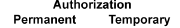 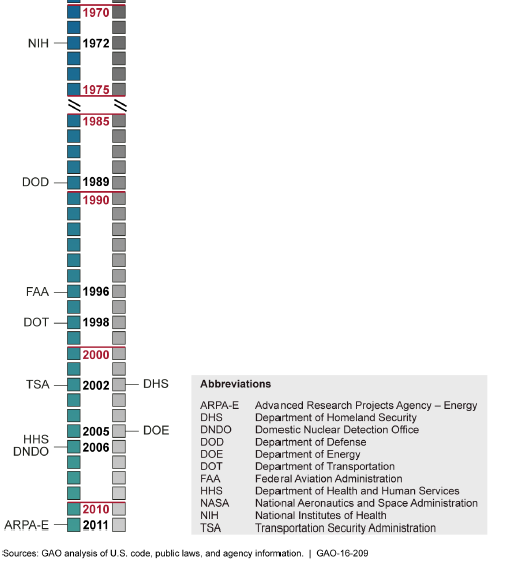 Distribution Statement A: Approved for Public Release
28
28
Acquisition Authorities and OTs
What doesn’t apply to OTs?
Competition in Contracting Act (CICA)
Truth in Negotiations Act (Truthful Cost and Pricing)
Cost Accounting Standards
Contract Disputes Act
Procurement Protest Process
P.L. 85-804 and indemnification
Cost plus a percentage of cost prohibition
Buy American Act (in part) 
Bayh-Dole Act (patents)
FAR/DFARS/Agency specific acquisition regulations
Termination for Convenience or Default
Changes Clause
Mandatory flowdowns to subcontractors
Some laws still do apply
Criminal Laws (false claims/statements)
Laws of general applicability (Civil Rights Act)
Laws that would apply to anyone doing business in the U.S. (e.g. environmental laws, import/export control)
Uniform Commercial Code (UCC) does not apply
Distribution Statement A: Approved for Public Release
29
10 U.S.C. § 4021 Essentials (previously 10 U.S.C. § 2371)
No Follow-on to Production
Distribution Statement A: Approved for Public Release
30
10 U.S.C. § 4022 Essentials (previously 10 U.S.C. § 2371b)
Noncompetitive Follow On Production is permissible under certain conditions
Distribution Statement A: Approved for Public Release
31
10 U.S.C. § 4022 (f) Essentials (previously 10 U.S.C. § 2371b (f))
Distribution Statement A: Approved for Public Release
32
10 U.S.C. § 4004 Essentials (previously 10 U.S.C. § 2373)
No Follow-on to Production
Distribution Statement A: Approved for Public Release
33